An approach to quantum Bayesian inference
12th April 2019
Michael de Oliveira
Q DAYS 2019
University of Minho
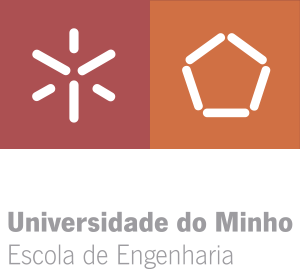 [Speaker Notes: Good afternoon, I will present to you Quantum Bayesian Networks.]
Overview
Bayesian Networks
Bayesian Networks for decision making
Quantum Inference on Bayesian Networks
Quantum Decision Making
Proof-of-concept (IBM Qiskit)
[Speaker Notes: Initially, a Bayesian Networks will be explained. Then one concrete application will be shown, which is the use of Bayesian Networks for decision making.
After that the quantum analogue will be explored, with a great focus on quantum inference. This inference will then be used to understand how decision making could be done in the quantum world. The last topic is an implementation of the presented ideas on IBM’s quantum simulator.]
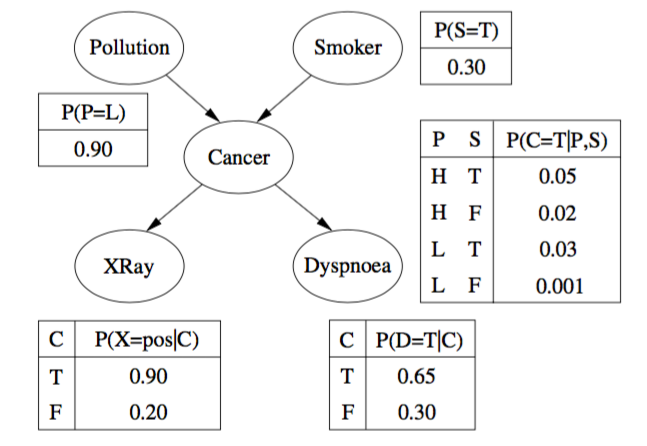 Bayesian Network
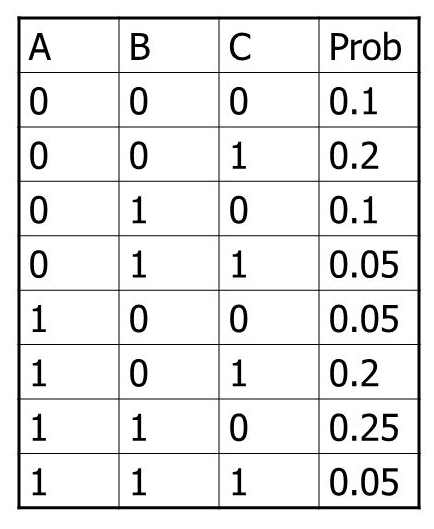 Bayes theorem
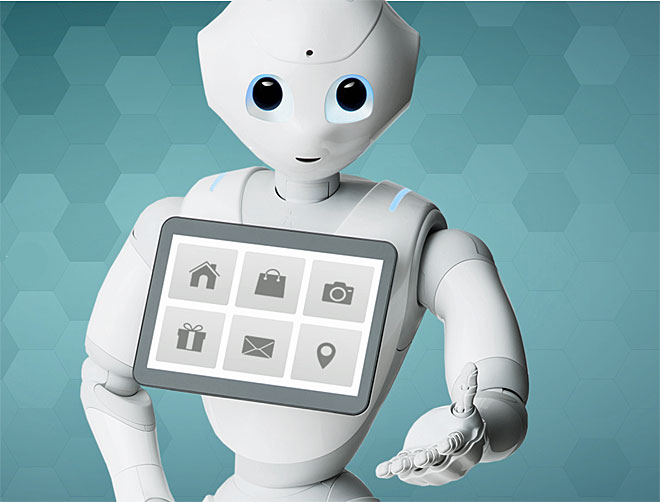 Exponential growth
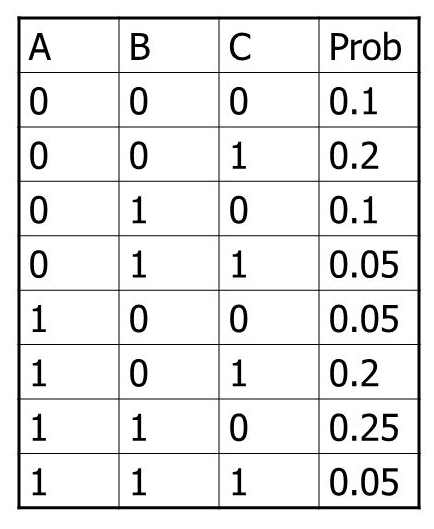 [Speaker Notes: To understand why a compact representation is important. I want to present you a problem of exponential growth.
Imagine that a robot has 100 motors (the human body has more than 600 muscles), and every motor can switch between 10 different discrete states. Then there are a total of 10^100 combinations of states in which the motors can be. Now if the robot has an uncertain task to perform, there is a probability associated to each combination of states. A joint Probability Distribution table which maps this probabilities of success would have 10^100 entries. If we compare this number with the number of atoms in the known universe which is approximately 10^80, we understand that the table would have more entries that atoms in the world. Obviously, there are no memory that could save this amount of information. 
But the same information could be saved efficiently be a Bayesian Network.]
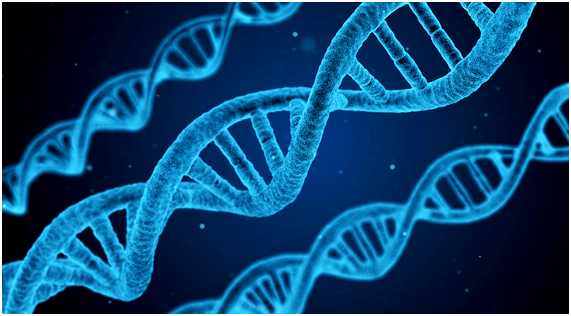 Inference
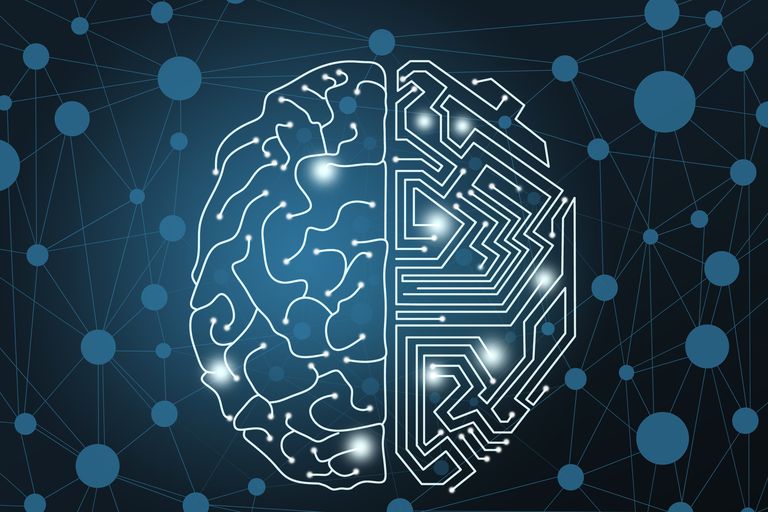 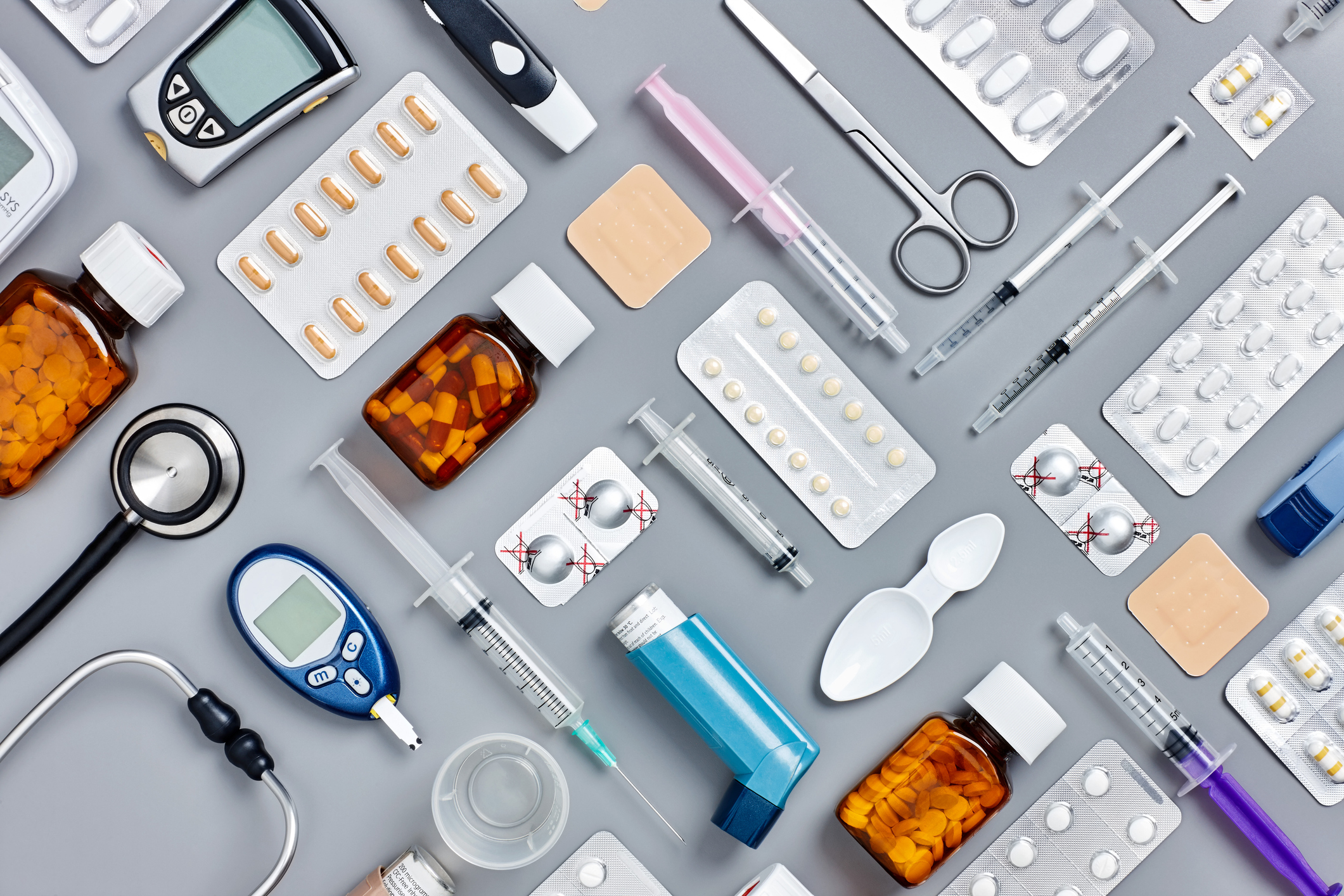 [Speaker Notes: In many uncertain domains conditional probabilities are very useful. For example, it is useful for doctor to know which is the most probable disease that the patient could have for the symptoms observed. 
The conditional probability can be obtained with Bayes Theorem using joint probabilities, as we can see in the equation. In this way, conditional probability can be constructed from the Joint probability distribution tables and also from the Bayesian Network, that contains the same information. 
Bayesian Networks can represent an exponential amount of information in linear space but to retrieve the joint probabilities it takes exponential time. 
There are various algorithms to infer these conditional probabilities from Bayesian Networks, some are exact but require exponential time. For that reason the most algorithm´s used are approximate. The approximate algorithms require less computational resources.]
Bayesian Networks for decision making
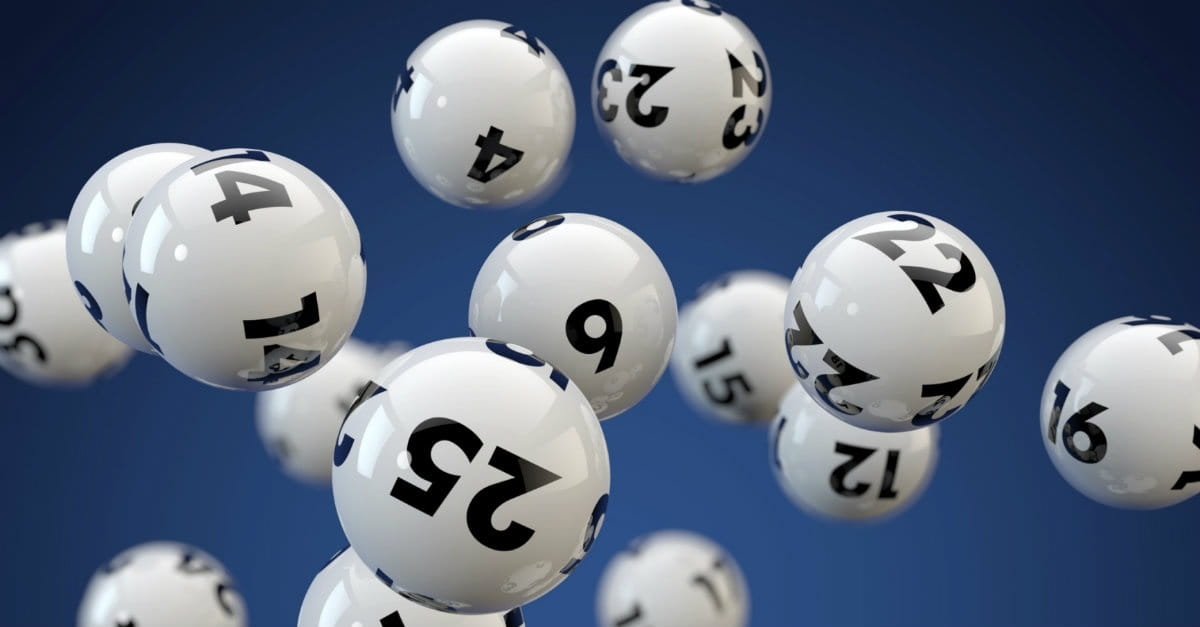 Bayesian Networks for decision making
[Speaker Notes: For instance, if some person want´s to play in a lottery. He could determine the Expected Utility of playing in each of the lotteries and choose the one with the greatest Expected Utility. 
Imagine that in the lottery 1, the probability of winning 1 in a million times and the value of the utility is the money that we win, which is 100000 euros, and the probability of not winning times the reward of not winning, which is 0, gives us the expected utility of that lottery. 
After applying the same idea to lottery 2, we can know compare and decide the best lottery to play. Maximizing the reward which is money in this case.]
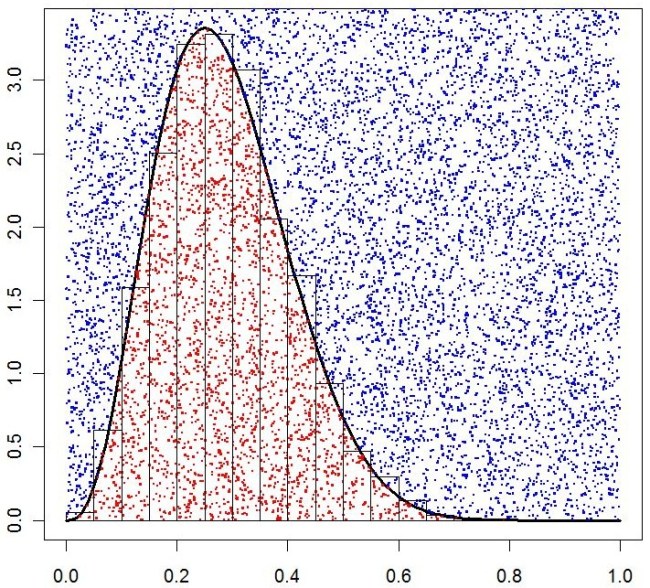 Rejection Sampling
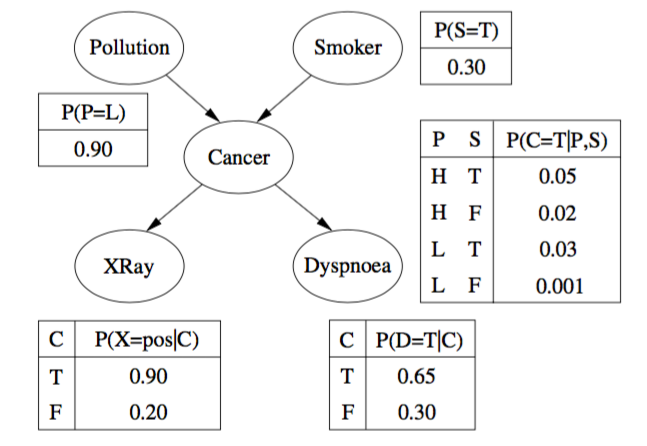 Note: It is an approximate algorithm, and the precision grows with the number of samples.
[Speaker Notes: Now I will present the Rejection Sampling algorithm, that is an approximate algorithm. Rejection Sampling is not the best algorithm that exists but it is similar to the quantum version, so it is important to understand this one first. This algorithm generates samples that contain defined values for the variables. It goes through every node and samples from the probabilities given, a value for the variable. 
By doing the sampling process like that , every sample is obtained with probability associated to the values defined.
To obtain a certain conditional probability, it is only necessary to dived the number of samples that verify the right values for the variable and the evidences by the samples that verify the right value for the evidences. 
In concrete, if we want to know the probability  of the Xray is true knowing that the person is a smoker. We would dived the number of samples with the value true for the Xray and Smoking by the samples that have the value true for smoking. 
The problem associated to this algorithm is that not all samples are used. Every time that a samples has a different value for the evidence variables this sample is thrown away. This means that the number of useful samples are generated with the probability of having the evidence variables true.]
Quantum Inference on Bayesian Networks
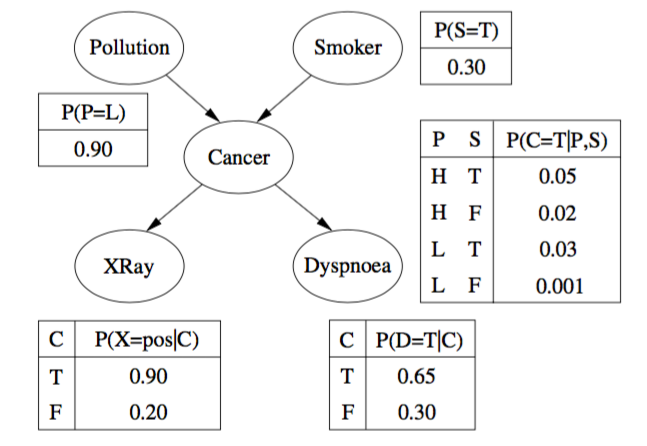 [Speaker Notes: There is a quantum version for this algorithm, here the Bayesian network is encoded to a quantum state. A variable is now represented by a superposition of states. And the causal relations between the variables are mapped using entanglement between them.]
Quantum Inference on Bayesian Networks
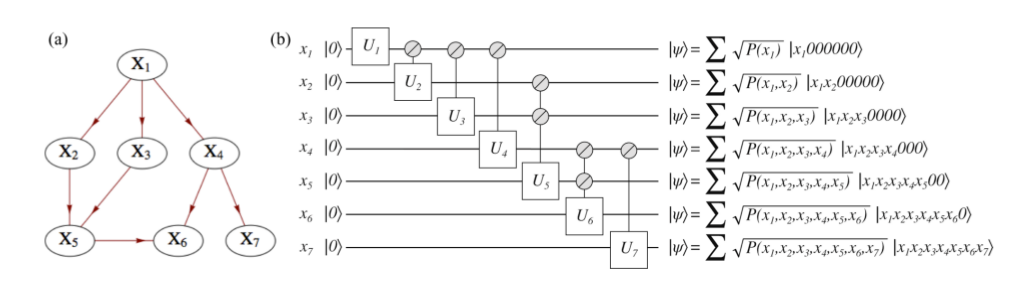 [Speaker Notes: A circuit that encodes an Bayesian Network, only requires conditional rotations gates, as shown in in Low, Yoder, Chuang’s article “Quantum Inference on Bayesian Networks”. The Rotation is controlled by the parent nodes of the variable and the amplitude of the rotation is obtained by the Conditional Probability Table.
Every time we observe this state the wave function collapse and we obtain a sample as in the Rejection Sampling algorithm.
This algorithm is less efficient that Rejection Sampling, because every time it is necessary to reconstruct the quantum state.
But there is a different way to tackle this problem.]
Grover’s Algorithm
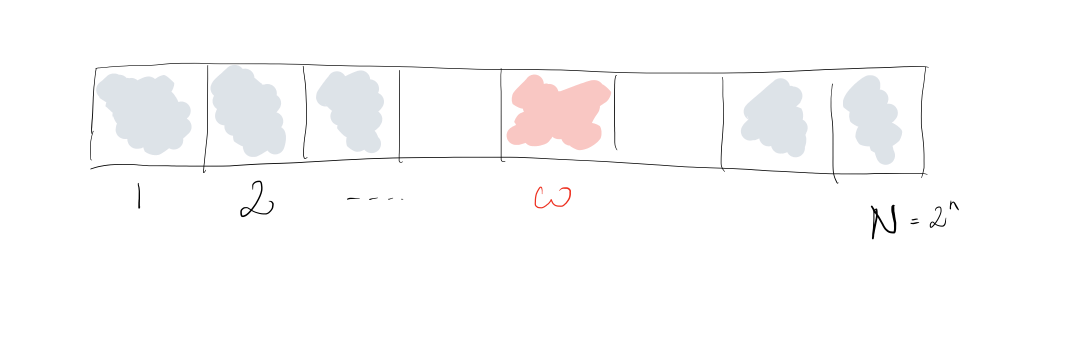 [Speaker Notes: Because Grover’ s algorithm can be used. Grover’s algorithm performs a search in a disordered database with a square root speed up. For example if we are looking for an element in a disordered database it would take in mean N/2 steps to find the right element. If we perform the same seach on a quantum computer with Grover’s algorithm it would only require the sqrt(N)  steps.
This means that every problem that can be reduced to a search problem, on a quantum computer with Grover’s algorithm suffers a square root speed up.]
Quantum Inference on Bayesian Networks
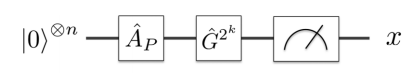 Note: If the Bayesian network is not too densely connected (m is small), this algorithm creates a square root speed up.
Quantum Decision Making
[Speaker Notes: After some research on quantum decision making, I did not found a quantum analogue to obtain the same result as in the classical version. 
A simple approach to this task, is to compute the conditional probability on a quantum computer with a square root speed up and then obtain the Expected Utilities classically. 
But then I asked myself if there was not a way to do the whole process on the quantum computer, and discovered what seems to be a way through.]
Quantum Decision Making
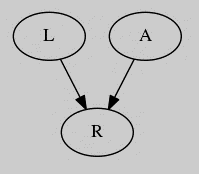 The Action variable is entangled with the Result variable R. 

A transformation to one of them has an impact on the other too.

The utility function could be applied to R.
[Speaker Notes: As mentioned before the Action variable is entangled with the Result variable. Which means that a transformation to one of them has an impact on the other one. The idea is to apply the utility function to the Result variable, this means amplifying the states that have a greater utility, and then look to what happened to the action variable.]
Quantum Decision Making
[Speaker Notes: For that we amplify the states with the right evidences but do not define a value for the action variable, as before. This is the same process as we would try to obtain the conditional probability of P(r| evidences).
Then if we look at the quantum state created we notice that it contains a superposition of all the terms necessary to determine the Expected utilities of the actions. For example if the result variable and the action variable are binary variables , the following 4 terms are presented in the quantum state. Which before were used to obtain the following conditional probabilities.


This are all the conditional probabilities that we need to obtain the expected utilities of the actions.]
Quantum Decision Making
[Speaker Notes: Applying the utility function to the state as result a state with this form.
If we rewriting the same state defining also the states for the actions. We obtain 4 terms that correspond exactly to the terms that are summed up for the Expected utility of the 2 actions. The last step would be to some the terms that have the same instance for the action variable.]
Quantum Decision Making
Quantum Decision Making
[Speaker Notes: Now if the value of the proportionality constant, kn, is equal for all instances of the action variable. We can compare the Expected Utilities of some actions by their probabilities. This would mean that the action with the greatest probability would be the action with the greatest Expected utility. Which is the action that we are searching for.]
Quantum Decision Making
[Speaker Notes: At this point, only some samples are necessary to certify which is the action with the greatest probability/utility. Also there is no need to obtained conditional probabilities any more and the precision of the result grows. The precision grows because in the previous method, every conditional probability would have an error, and this errors would accumulate for the Expected Utility.]
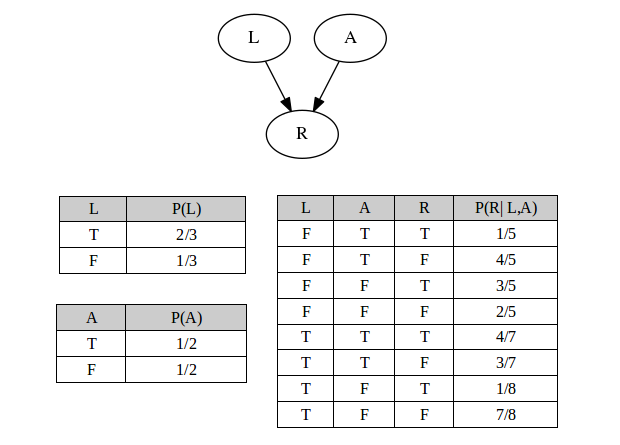 Proof-of-concept(IBM Qiskit)
This idea was implemented on IBM´s quantum simulator.

A very simples Bayesian Networks was encoded.

Grover's algorithm was implemented and the utility function applied.
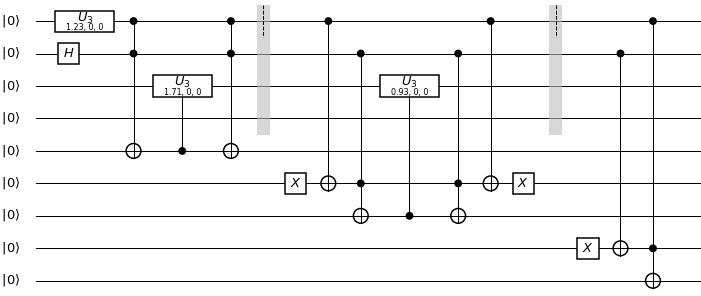 [Speaker Notes: This idea was implemented on IBM´s quantum simulator, in the figure we can see the Bayesian Network that was encoded.  It´s the most simple Network that could be used to verify the idea, to keep it simple. The other figure  represents the circuit that encodes the Bayesian Network to the quantum state.  The next step is to apply the Grover’s algorithm and the Utility function.]
Proof-of-concept (IBM Qiskit)
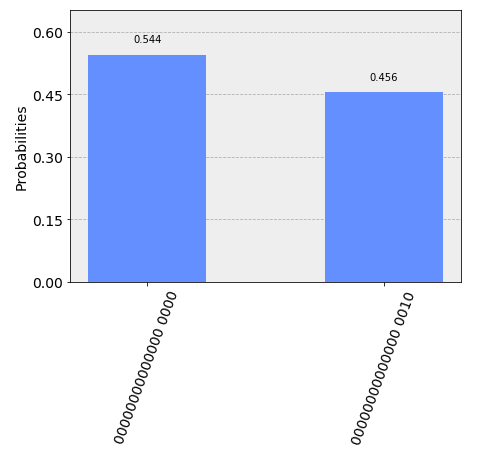 [Speaker Notes: For the utility function selected, theoretically the probabilities, for action_0 would be 0,58  and 0,42 for action_1. 
As we can see in the figure the values are not perfect but they are in between the error gap. This error gap exists because Grover’s algorithm is probabilistic and the number of iterations in Grover´s algorithm must be an integer, so for some states we only obtain the right state with a probability smaller than 99%. 
The error in this case is not a problem there is no difficulty to chose the best action correctly.]
Conclusion and Future Work
This process is efficient and can be easily implemented.

Add Online and/or Active learning processes.
[Speaker Notes: I conclude that process is efficient and can be easily implemented.
As future work I am seeking for a a way to reduce the number of samples necessary, maybe find an algorithm that amplifies the state with the most probability.
Another interesting topic is to understand to what extent the complexity is indeed reduced.]